Муниципальное  автономное дошкольное образовательное учреждение детский сад №3 г. Курганинска
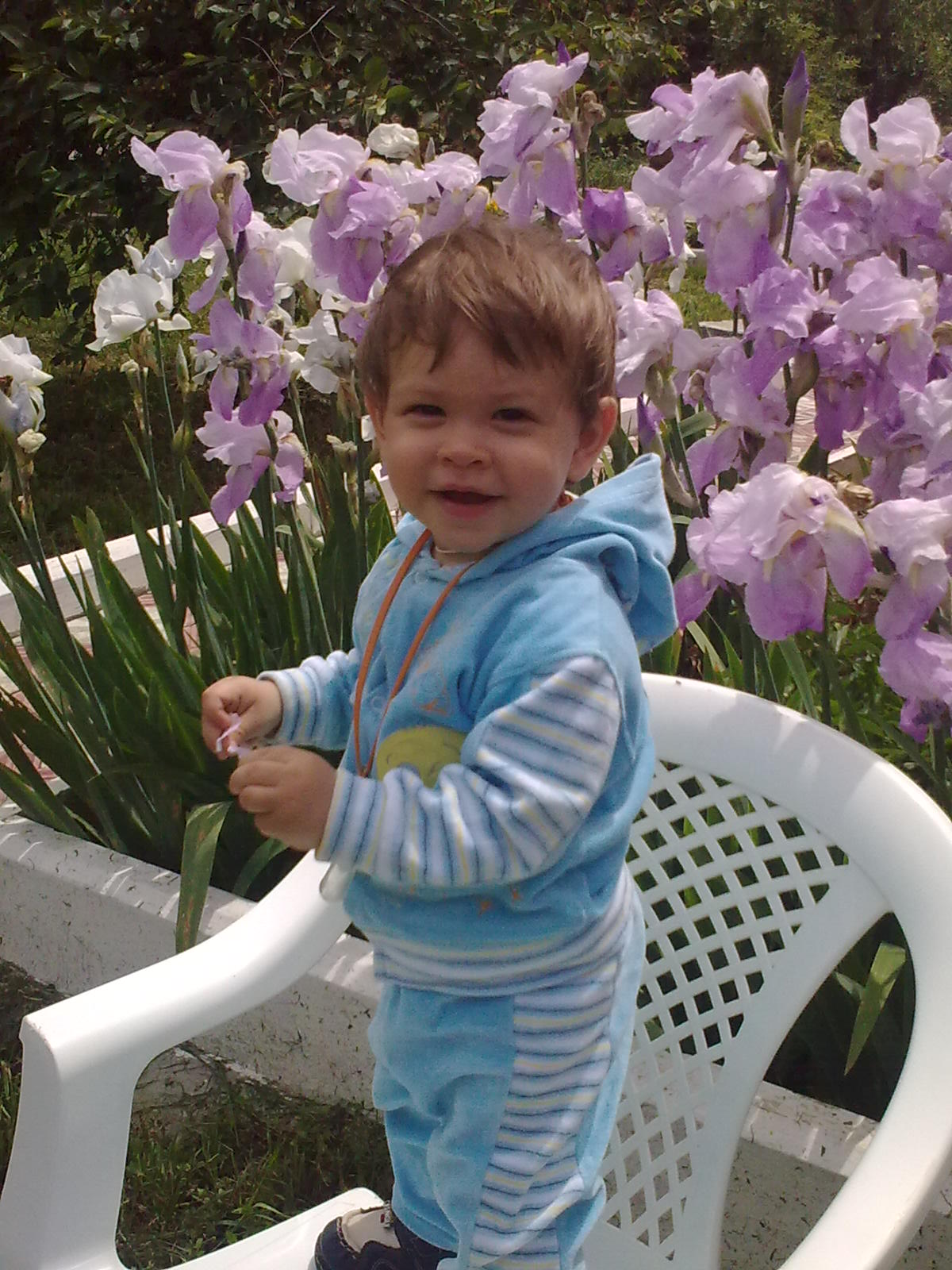 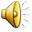 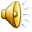 Воспитатель: Нерещенко Инна Борисовна
На Руси этот цветок считался символом непорочности и чистоты, поэтому его часто дарили невестам. Считали его и символом мира. Красоту и изящество этого цветка воспевали в народных песнях, легендах, былинах.
Мать богов Юнона решила покормить грудью оставленного под кустом Геркулеса. Малыш оттолкнул богиню, а молоко брызнуло в небо, отчего образовался Млечный Путь. Несколько капель упали на землю и превратились в белоснежные лилии.
Согласно греческой мифологии, название этого цветка связано с именем прекрасного юноши, сына речного бога Кефисса и нимфы Лириопы. Родители юноши спросили прорицателя Тиресия о будущем ребенка и получили ответ, что их сын проживет до старости, если никогда не увидит своего лица. Но, однажды, возвращаясь с охоты, прекрасный юноша увидел в воде свое отражение и влюбился в него. Он не мог оторваться от лицезрения самого себя и умер. На месте его вырос цветок. О каком цветке идет речь?
О нарциссе создано много мифов. Самый распространенный повествует о превращении прекрасного юноши, по имени Нарцисс, в дивный цветок. Нарциссу было предсказано, что  будет жить до тех пор, пока не увидит себя. Однажды юноша решил напиться из чистого, как  зеркало, источника. Наклонившись к воде, он вдруг впервые увидел свое собственное отражение. Оно было так прекрасно, что навсегда пленило бедного юношу. Нарцисс перестал есть, пить, спать, потому, что не в силах был отойти от источника и вскоре умер. На том месте  возник удивительный цветок.
По легенде, первый цветок этого растения расцвел несколько миллионов лет назад на опушке субтропических лесов в Юго-Восточной Азии. Он был так прекрасен, что любоваться им собирались не только звери, птицы и насекомые, но даже вода и ветер. Они-то и развеяли его семена по всему земному шару. Арабы еще в глубокой древности высаживали на могилах это растение с белыми цветками. На Руси среди названий растения распространены такие как петунья, сорочьи цветы, лузики, косички, лягушачье копье. Но самым распространенным именем остался касатик, означающий «милый», «дорогой», «любимый», «желанный».
По легенде, первый ирис расцветал несколько миллионов лет назад в одной из южных стран. Он был так прекрасен, что полюбоваться им собирались все звери, птицы, насекомые, вода, ветер. Они разнесли созревавшие семена цветка по всему земному шару. Древние греки называли радугу ирисом, и цветок, схожий с радугой окраске, получил тоже имя.